スムーズな育休取得と職場復帰のためのポイント～管理職（上司）向け～
スムーズな育休取得と職場復帰のためのポイント～管理職（上司）向け～
妊娠前
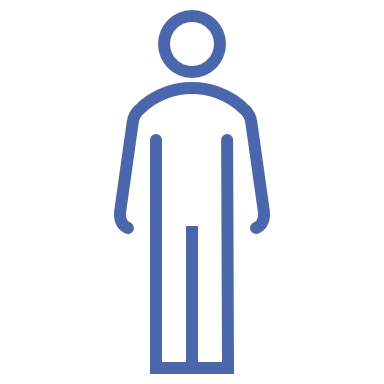 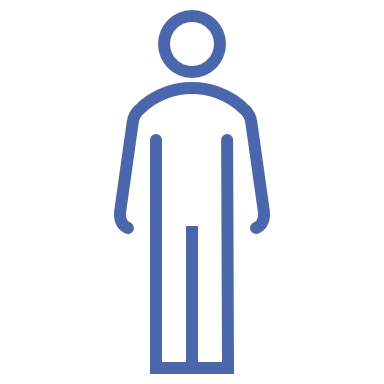 妊娠期
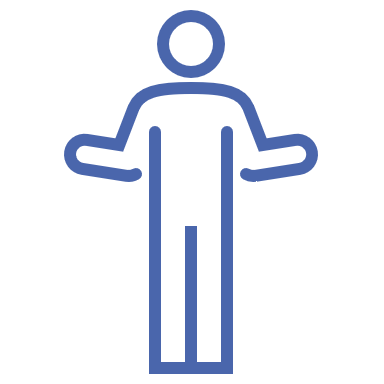 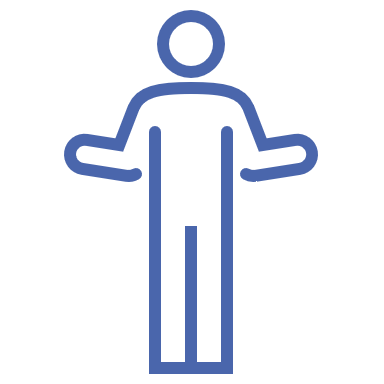 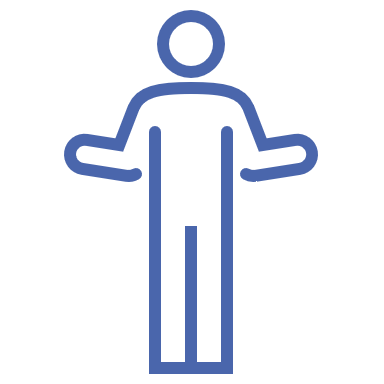 ---＜対話例＞---
制度対象者
制度対象者
あの～お伝えしたいことが…私（の妻が）妊娠しまして。
管理職（上司）
管理職（上司）
管理職（上司）
おめでとう！よかったですね。ご出産に備えて配慮すべきことを話し合いましょう。
産前・産後休業、育児休業・産後パパ育休の取得についてはどう考えていますか？
育児休業をとろうと思っているのですが、いつ、どのくらいの期間をとるか迷っています。
育児休業の制度は、就業規則の規定に従って取得できます。また、社会保険料の免除や雇用保険から給付金もあります。手続きや制度の詳細、労働条件については、人事・総務担当者に確認してください。
まず、「育休復帰支援面談シート」を使って、今の状況やこれからの働き方、休業の希望等を話し合いましょう。
また、「育休復帰支援プラン」を使って、業務の棚卸しや引継ぎ、そして休業中の情報提供についても確認していきましょう。
妊娠期
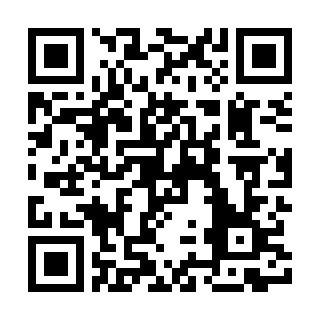 出産・産後期
育休期
---＜対話例＞---
お元気ですか？子育てはいかがですか？さて、最近の職場の出来事や今後の方針についてお伝えします。
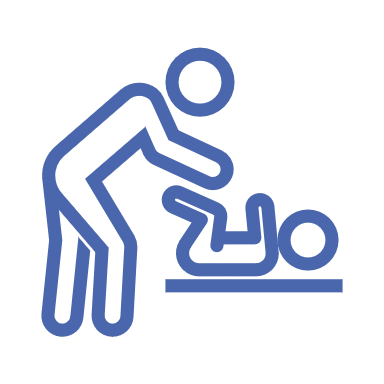 おかげさまで元気にしております。子育て頑張っています。
お気遣いありがとうございます。職場のことを知ることができてとても助かります。
制度対象者
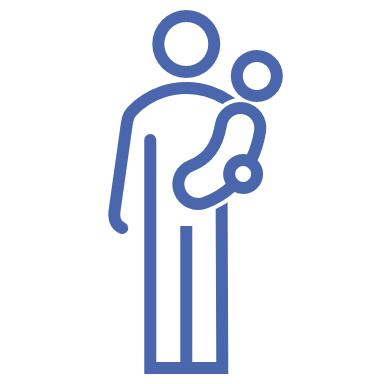 ---＜対話例＞---
そろそろ復帰の時期ですね。みんなが待っていますよ。
復帰後の働き方について、希望を確認したいので、お話しする時間はとれますか？
制度対象者
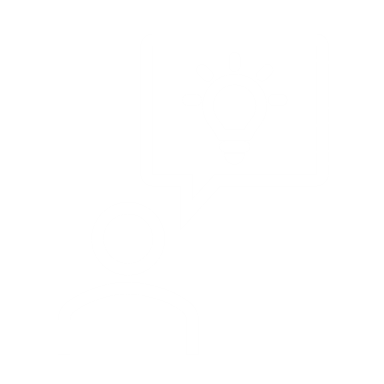 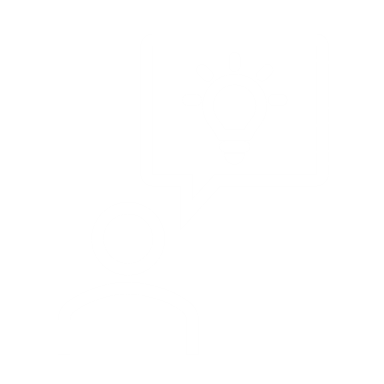 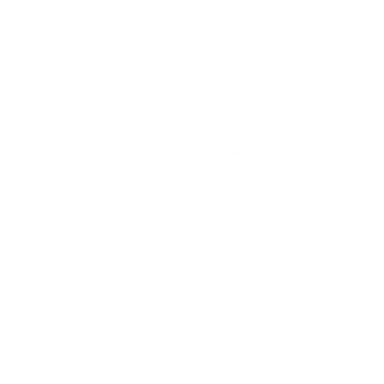 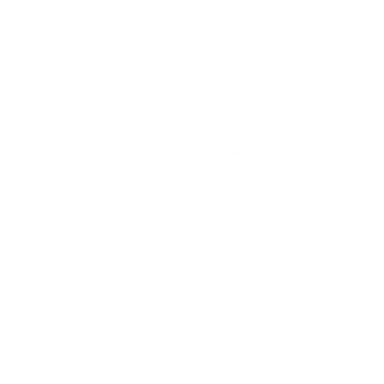 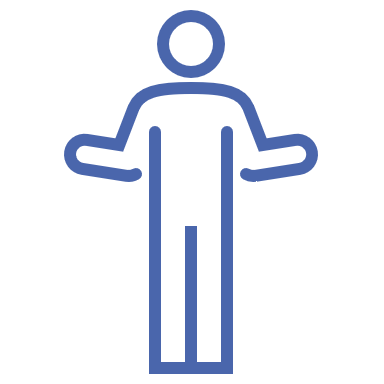 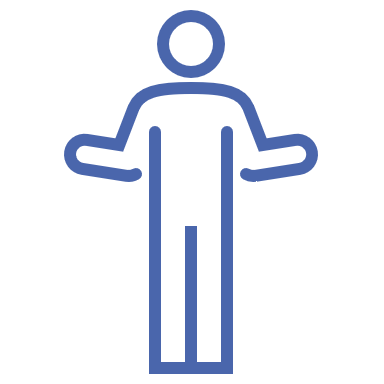 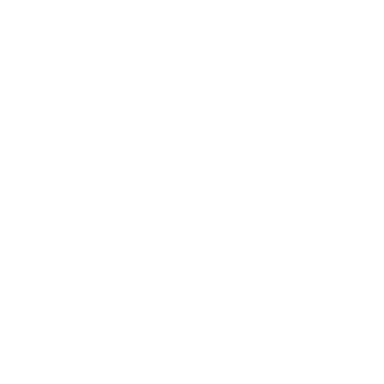 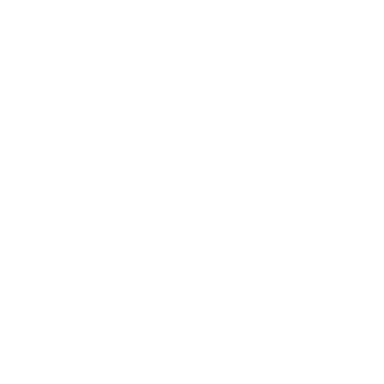 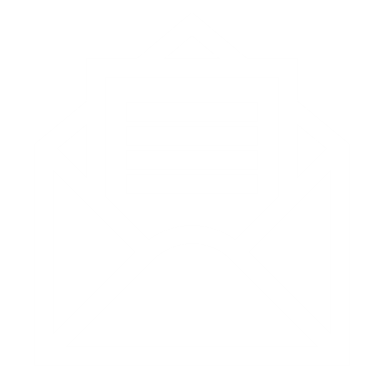 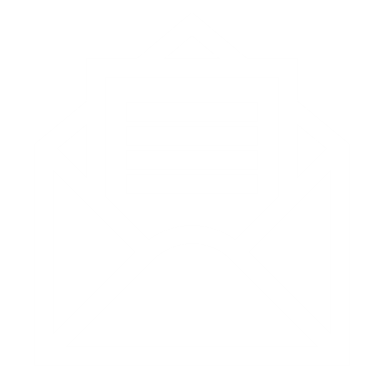 育児にしっかりかかわっていきたいので、短時間勤務を希望します。
管理職（上司）
管理職（上司）
復職後
配慮にあたっては、次のことが望ましいとされています。
子に障害がある場合等で希望するときは、短時間勤務制度や子の看護等休暇等の利用可能期間を延長すること
ひとり親家庭の場合で希望するときは、子の看護等休暇等の付与日数に配慮すること
復職後
子が3歳になる前
---＜対話例＞---
お子様が3歳になる前に、当社の柔軟な働き方に関する制度を説明しますね。
当社では、このような制度があります…
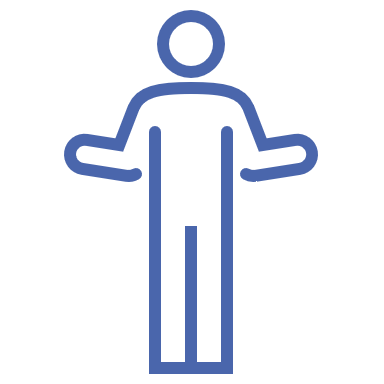 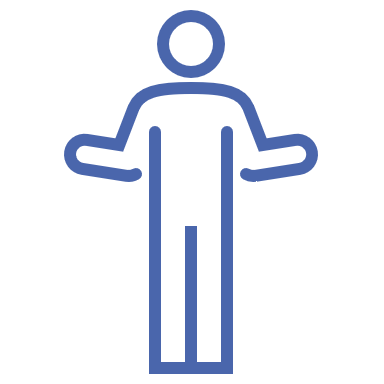 管理職（上司）
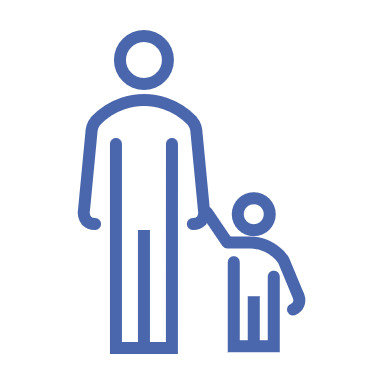 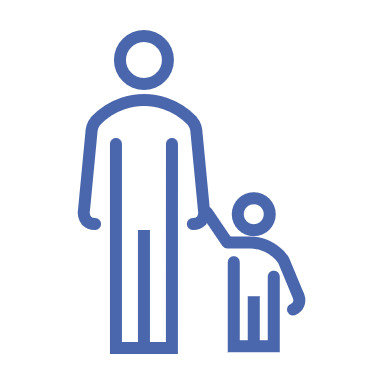 ご説明ありがとうございます。短時間勤務以外にも、利用できる制度があるんですね。
制度対象者
制度対象者
管理職（上司）
これから仕事と育児の両立をするために、勤務時間や勤務地、業務量等で配慮＊すべきことはありますか？また、利用したい制度はありますか？
業務量は休業前の状況に戻して働きたいです。
保育園の送迎をするので、フレックスタイム制度の利用を希望します。